Unit 1  Friends
第3课时
WWW.PPT818.COM
Who is your best friend and why you choose her/him?
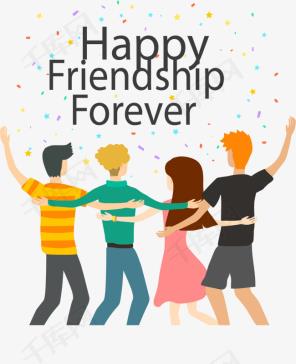 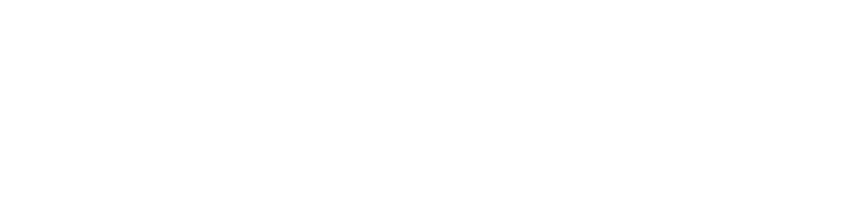 Who would you choose as your best friend？
B1) Mr Zhou, the editor of Teenagers magazine, is making profiles of Betty, Max and May. Help him complete the information below.
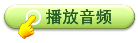 Name：Betty
Looks：（1）_________ has （2） _________ hair
Personality：（3）_________ and helpful
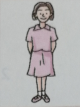 slim
short
generous
Name：Max
Looks：the (4)__________ in his class wears 
              small round (5) ________
Personality：has a good sense of （6）_________
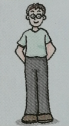 tallest boy
glasses
humour
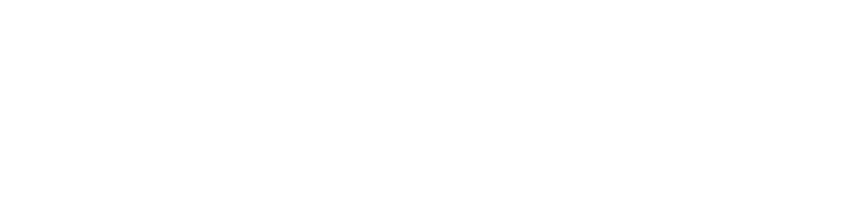 Name：May
Looks：has big （7）_______ eyes has 
              long（8） ________hair
Personality：（9） _______________________________ 
 can keep a （10） _________
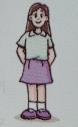 bright
straight
never says a bad word about anyone
secret
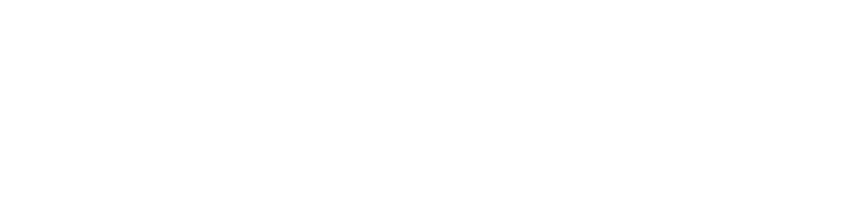 B2) Mr Zhou wants to make some notes of Betty, Max and May. Read the sentences. Write a T if a sentence is true or an F if it is false. 
1  Betty is kind to old people only.                          ________　              　　　
2  Betty wants to be a singer in the future. 　　　 ________ 　
3  Max looks smart in his small round glasses. 　  ________ 　　　
4  Max is not good at telling jokes. 　　　　        ________
5  May is sweet and pretty.                                      ________
6  May likes to say bad things about her friends.    ________
F
T
T
F
T
F
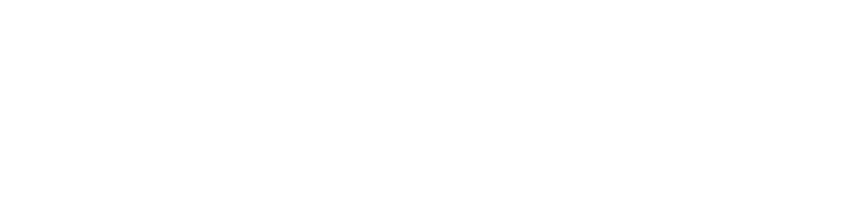 B3) Mr Zhou is writing about Betty， Max and May. Help him write the correct names in the boxes and find some related details in the three entries. 
1 ______ is sweet._______________________________
______________________________________________  　　　　　　　　
2 ______ is humorous. ___________________________
______________________________________________ 　　　　　　　　
3 ______ is helpful. ______________________________
______________________________________________
She smiles often and never says   a bad word about anyone.
May
Max　                      He tells funny jokes and always makes me laugh.
Betty　                 She helps me with my homework and she always gives her seat on the bus to someone in need.
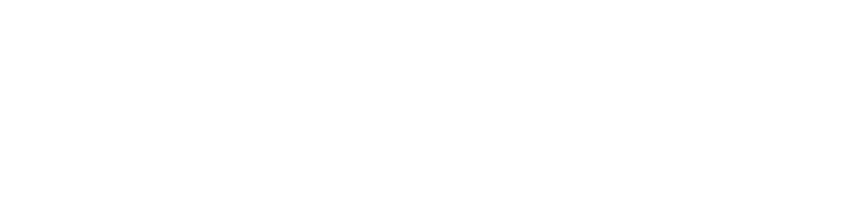 B4) Mr Wu is asking the students who they would choose as their best friends. Complete the conversation with the words in the box. 


Mr Wu：Who would you choose as your best friend,  Suzy？
Suzy：I'd choose May. I can go to her when something 1_______me. I can tell her anything because she can 2_____________.
feel bored　   keep a secret　   ready to help
share　   tell funny jokes　   worries
worries
keep a secret
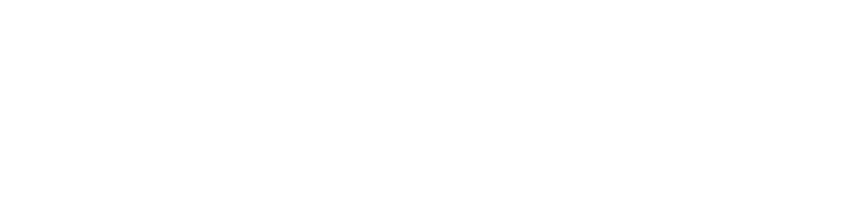 feel bored　   keep a secret　   ready to help
share　   tell funny jokes　   worries
Mr Wu：Yes, she's kind and sweet. And you,  Simon？
Simon：I'd choose Max. He can 3______________, so I'll never 4_________with him. 
Mr Wu：Yes, Max is interesting. And how about you, Sandy？
Sandy：I'd choose Betty. She's willing to 5________things with her friends and is 6____________ people any time.
tell funny jokes
feel bored
share
ready to help
choose /t∫u:z/ vi. &vt. 选择；挑选
知识点
1
eg: Which one did you choose？
       你挑了哪一个？
考向一
choose作动词时，还有“选举”的意思。
eg: He was chosen to serve as senator. 
      他被选为参议员。
choose的过去式为chose，过去分词为chosen，名词形式为choice，意为“选择”。
考向二
choose sb. /sth. 选择某人/某物；
choose. . . from. . . 从……中选择……；
choose to do sth. 选择做某事；
choose sb. to be/as选择某人当……
搭配：
一、用方框中所给短语的适当形式填空


1. Jack _________________ humour and he often tells funny stories. 
2. He always helps people_____________. 
3. I can tell Millie anything because she can always____________. 
4. We are good friends. We should________ happiness and sadness 　　　　　　　　 ________each other. 
5. Tom is my friend. He often _________ me _________ my English.
in need                  keep a secret             share. . . With 
   help. . . With         have a good sense of
has a good sense of
in need
keep a secret
share
with
helps                  with
二、根据汉语完成句子
26. 那件白色的大衣非常适合他。
      That white coat ________ _______ very well. 
27. 我堂弟长大以后想当歌手。
      My cousin ________ _______  ________ a singer when he ________ _______. 
28. 他刚才把玻璃杯碰倒在地上了。
He ________ ______ _______ ______ the ground just now.
fits          him
wants           to             be
grows       up
knocked       the        glass     onto
29. 她乐于助人，且乐意在任何时候帮助别人。
      She is helpful and ____________ _______  ________ others _____ ______. 
30. 别在背后说朋友坏话。
 Don't ________ _______ ________ _______ your friends behind their backs.
ready/willing      to           help
any      time
say           bad        words        about
本节课主要学习了以下知识点，请同学们及时巩固练习：
choose的用法